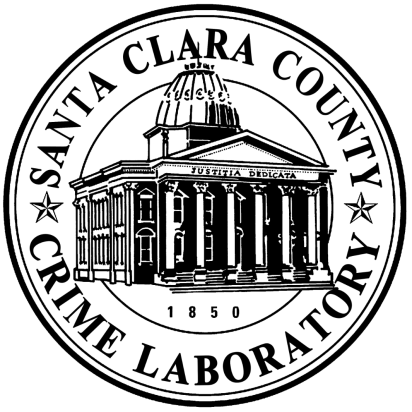 Как собирать и использовать судебно-медицинские доказательства
Роль токсикологии
Что такое токсикология?
Анализ биологических образцов для определения наличия или отсутствия алкоголя/наркотиков/лекарственных препаратов
Изучение последствий действия наркотиков/лекарств на организм
Использование и толкование в судебном расследовании
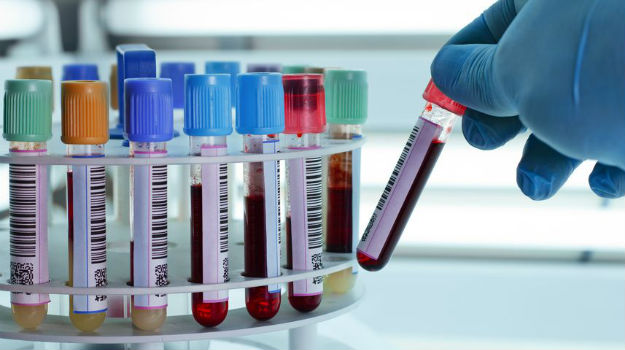 Преступления с применением наркотиков
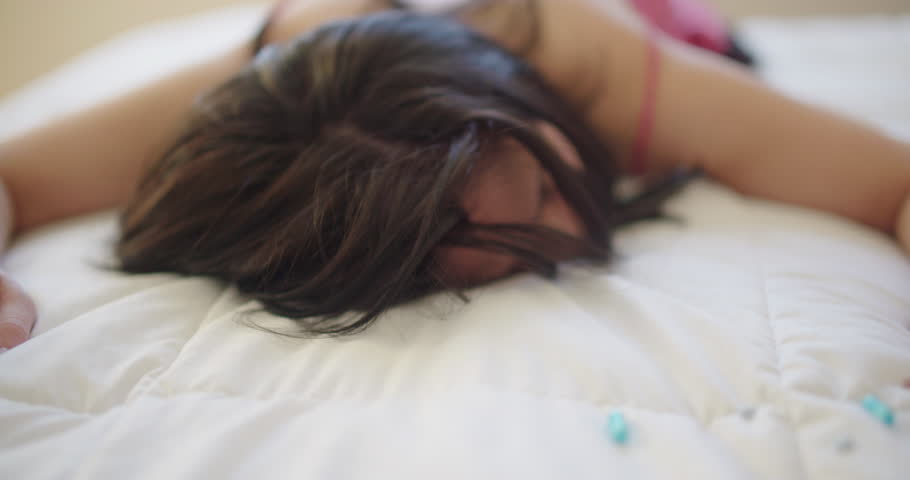 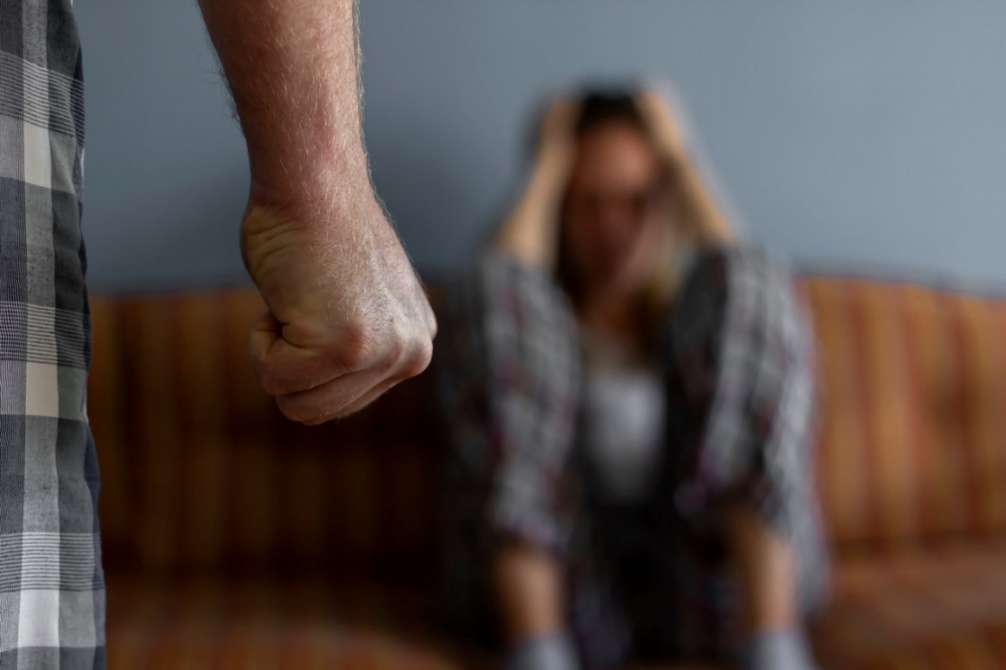 Домашнее насилие
Сексуальное посягательство
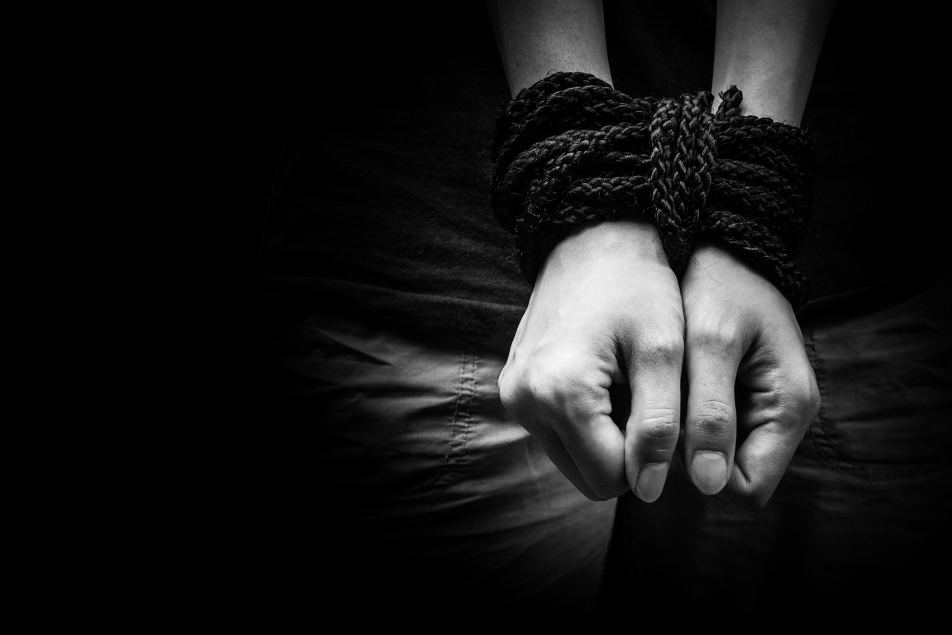 Торговля людьми
[Speaker Notes: Which are all cases known to also encounter strangulation]
Виды наркотиков/лекарств
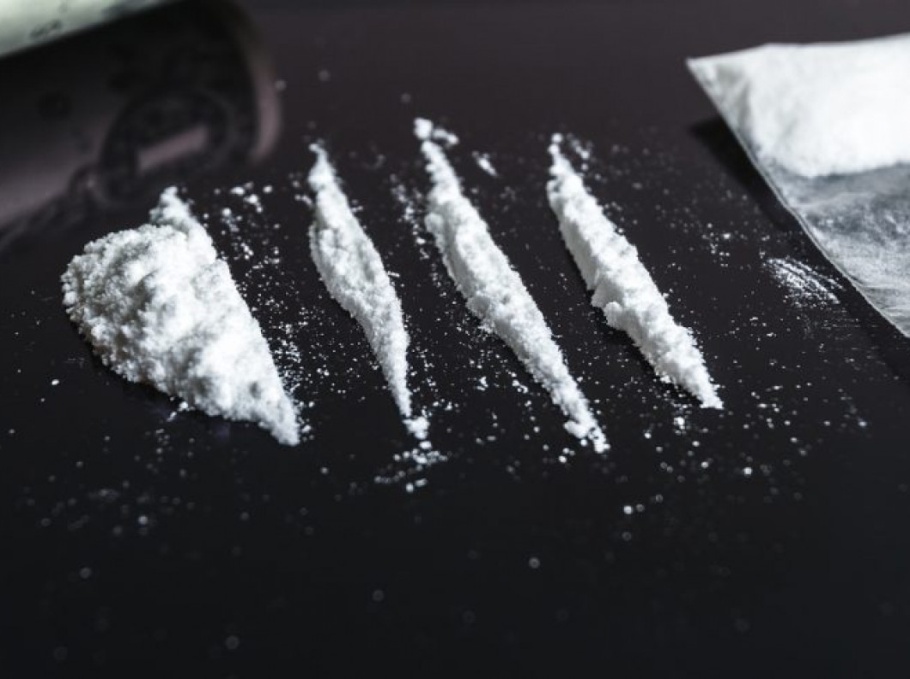 Рецептурные препараты
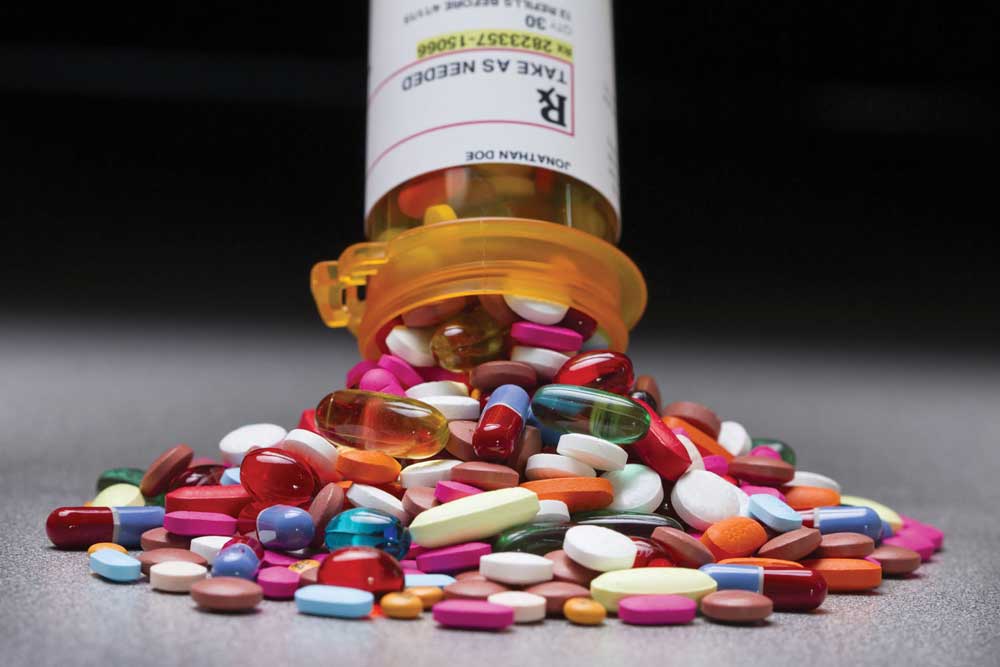 «Развлекательные» наркотики
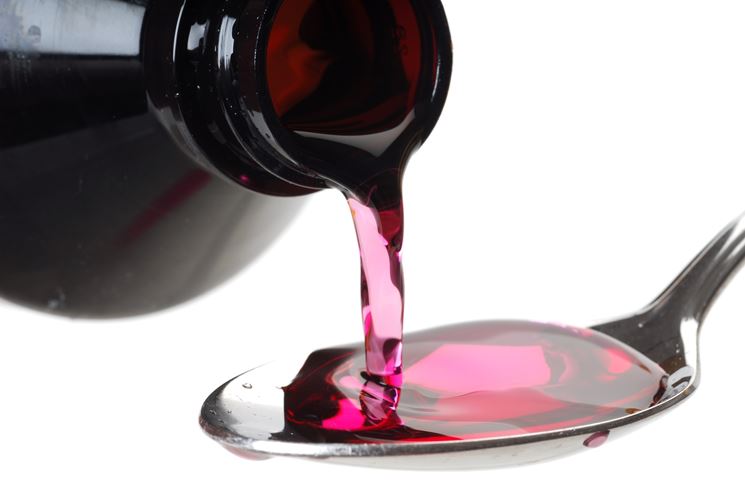 Безрецептурные препараты
[Speaker Notes: -  Drug: any subs able to prod an impairing effect in humans when consumed
-  Recreational drugs: think about illegal drugs
Recreational: any drug that is used for pleasure 
Legal recreational drugs: include OH and MJ
Rx meds: pain meds, muscle relaxants, anti-depressants
OTC: cold or allergy meds]
Часто обнаруживаемые наркотики
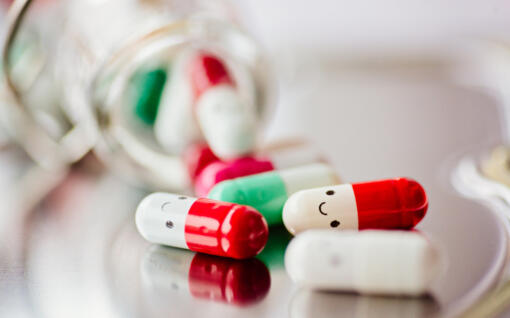 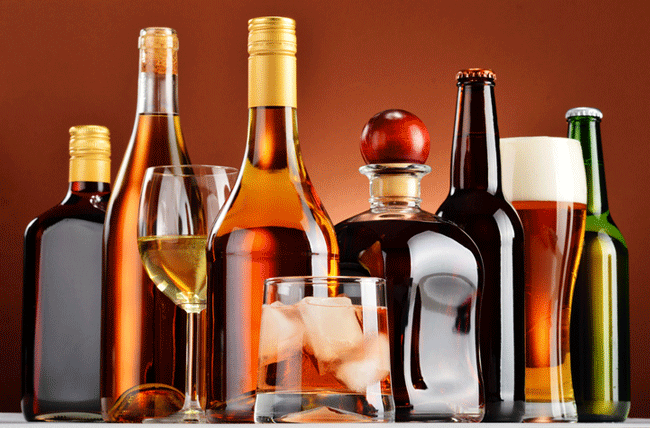 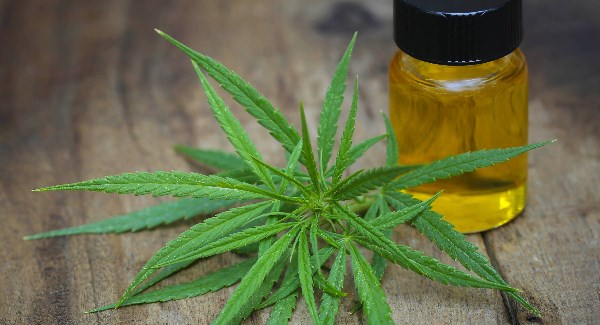 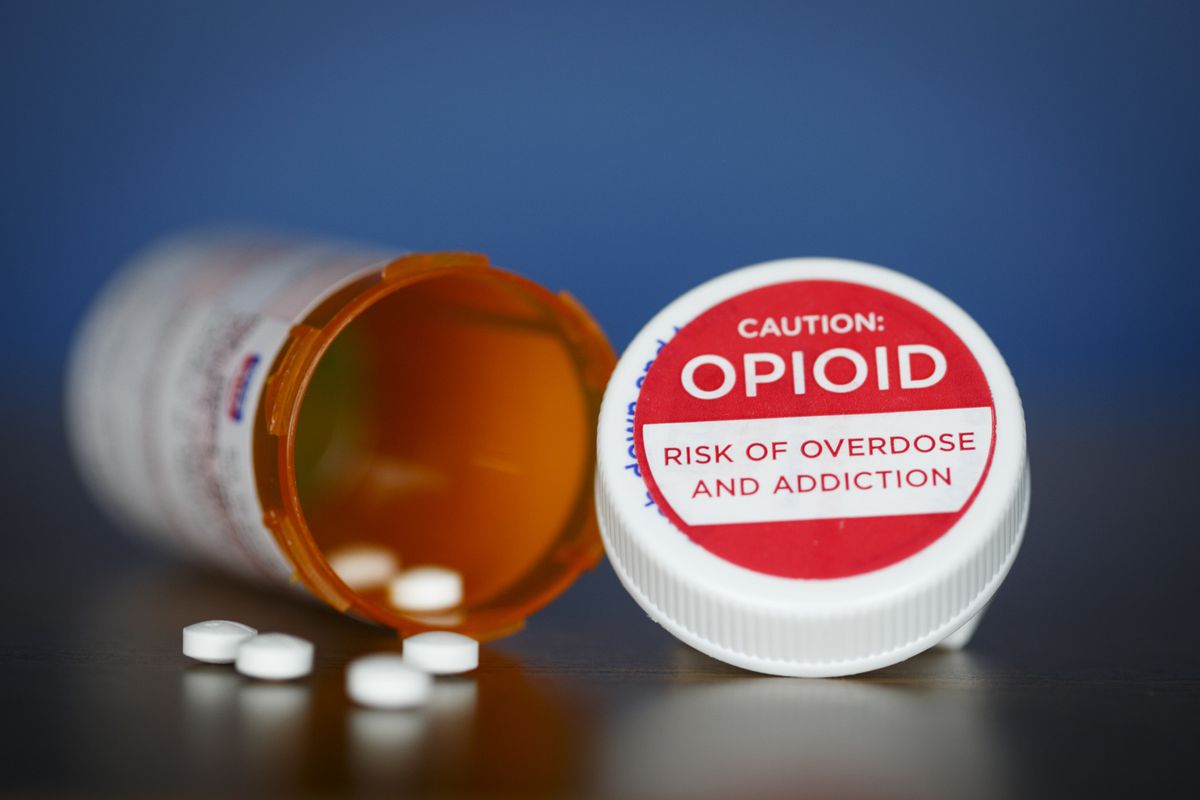 Действие наркотических/лекарственных средств
Психомоторные реакции
↓ координация
↓ моторный контроль
Седативный эффект
Сонливость/Головокружение
Длительный сон
Легкое головокружение
Сонливость
Когнитивные эффекты
Эйфория
Импульсивность
↓ торможение
↑ риск
Дезориентация/Растерянность
Нарушение восприятия времени
Галлюцинации
Нарушение мышления и принятия решений
Потеря памяти
Потеря сознания
[Speaker Notes: - Fast-acting drugs may cause an individual to go from a complete alert state to deep unconsciousness within 10-15 minutes]
Алкоголь и потеря памяти
Когда концентрация алкоголя в мозгу достигает достаточно высокого уровня, участки, отвечающие за формирование памяти, отключаются
				= врем. отключение сознания, 					“отключка”

При более высоких концентрациях алкоголя начинают отказывать основные системы жизнеобеспечения
				= потеря сознания
				   нарушение дыхания
				   ↓ пульс
				   ↓ регулирование температуры
[Speaker Notes: OH = CNS depressant (slows down brain function)

Heavy episodic drinking (or binge drinking) = increase risk of experiencing an alcohol-induced memory impairment
Drug combinations like Alcohol and Marijuana may produce greater memory effects, or w/ any CNS depressant]
Потеря сознания vs. временное отключение сознания
Потеря сознания (обморок)
Бессознательное состояние под действием алкоголя
Потеря восприятия себя и окружающего мира
Результат угнетения центральной нервной системы
Может длиться часами
Напоминает состояние под действием наркоза при операции
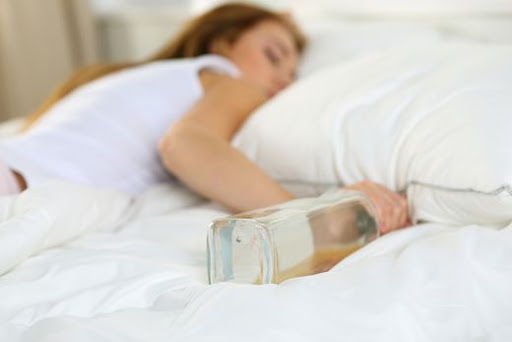 [Speaker Notes: Can loss of consciousness from alcohol consumption present itself in a similar way to loss of consciousness from strangulation?]
Потеря сознания vs. временное отключение сознания
Временное отключение сознания
Периоды утраты памяти при приеме алкоголя без потери сознания
Неспособность вспомнить все происходившее в состоянии опьянения, хотя человек может быть в сознании, что-то делать и поддерживать разговор
Нарушена способность мозга формировать долгосрочную память из кратковременной
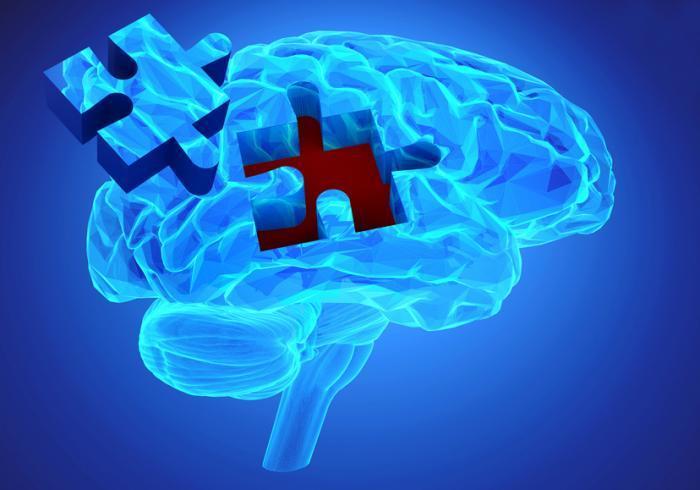 Наркотики/Лекарственные препараты и сексуальное посягательство
Сексуальное посягательство с помощью наркотиков: использование наркотиков или алкоголя, чтобы обездвижить или лишить сознания и совершить насильственный половой акт
Растормаживание, риск и физические эффекты
Уязвимость: пониженная реакция на опасные или угрожающие ситуации
↓ желание сопротивляться сексуальным домогательствам
Снижение способности сопротивляться насилию

Делают легкой добычей для насильника
Наркотики и сексуальное посягательство
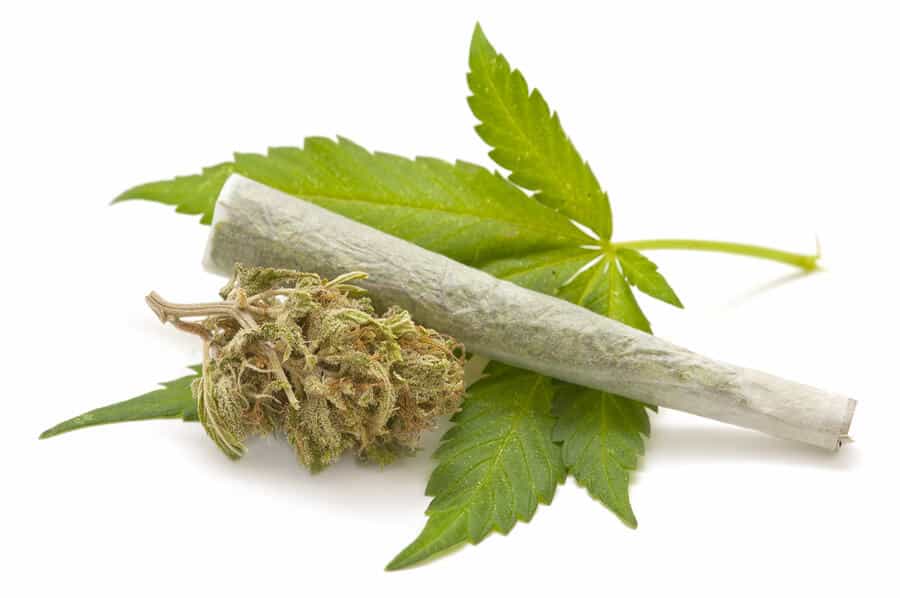 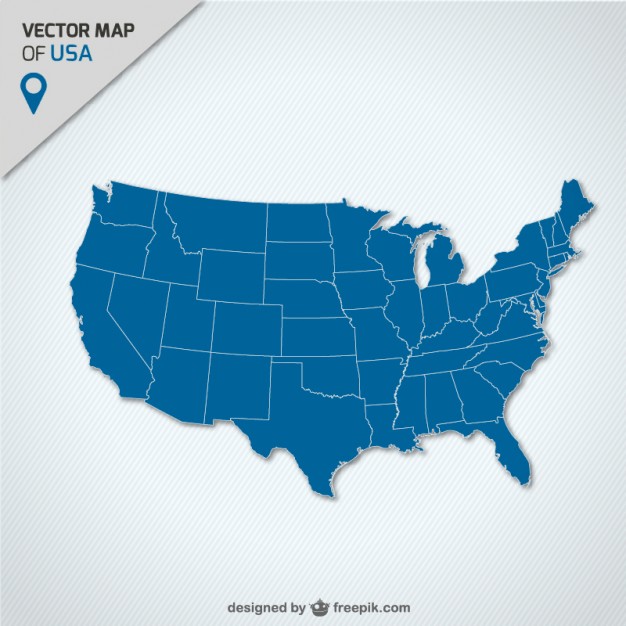 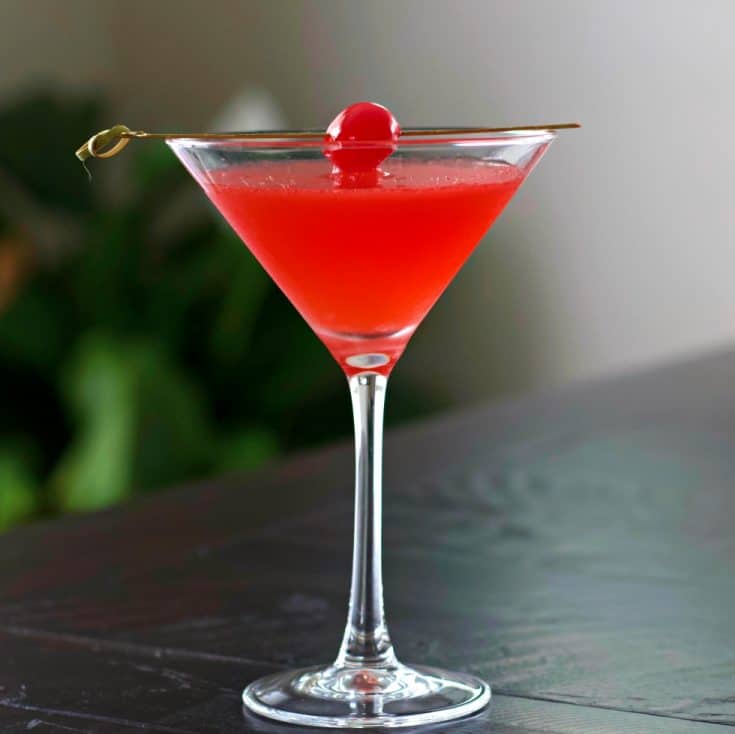 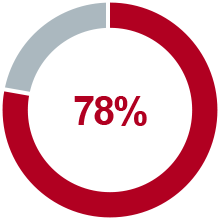 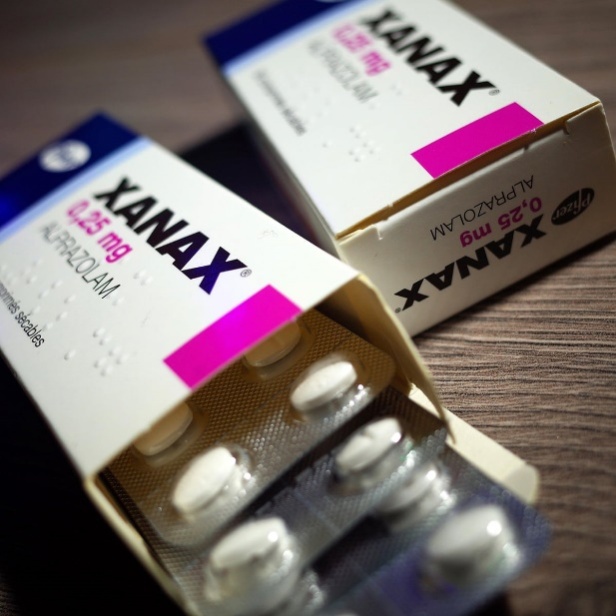 [Speaker Notes: Study: 1000 cases suspected to involve drugs across US:
78% pos (ranging 1-6 drugs)
>30%: OH
 30%: MJ
20% Benzos
Also saw stims + opis
Biggest combination = OH + MJ
Prevalence: high-school and college age grps (naïve, inexperienced drinkers) = experience greater effects]
Наркотики/Лекарственные препараты и домашнее насилие
Действие алкоголя проявляется сильнее у мужчин, склонным к враждебному отношению к окружающим и сексуальному доминированию
В состоянии опьянения мужчины склонны:
Становиться раздраженнее/агрессивнее
Считать, что поступают правильно, хотя это не так
Рассматривать возможность применения силы
Действовать под влиянием момента, не задумываясь о последствиях

Жертвы могут использовать наркотики как защитный механизм
[Speaker Notes: - Alcohol increases likelihood of sexual aggression among men who are already predisposed to be sexually aggressive
- Many assaults are committed by a subject who has been drinking
- Alcohol does not excuse a criminal act 

- Self-medicate to deal with pain and trauma (the case for victim of any crime)]
Наркотики/Лекарственные препараты и торговля людьми/собой
Торговля наркотиками и торговля людьми/своим телом идут рука об руку
В обмен на наркотики наркозависимые родители дают согласие на секс с детьми, фотографирование или неуместные прикосновения
Дети, которых выгнали из дому (напр., из-за гендерной ориентации), вынуждены искать пристанище на улице.
[Speaker Notes: Advertised as: come get your drugs and get a girl while you are at it
Sale of girls is more productive than sale of drugs (no need to find more supply, girls are re-usable)

Estimated that 1/3 of kids who flee home or are kicked out engage in exchanging sex for food, drugs or a place to stay]
Наркотики/Лекарственные препараты и торговля людьми/собой
Наркотики часто используются для облегчения торговли
С их помощью достигаются контроль и принуждение
Ими снабжают наркозависимых или инициируют зависимость, чтобы затем контролировать их:
Не давая наркотики
Вынуждая пройти через «ломку» без медицинской помощи (гормональных препаратов жертвам-трансгендерам) 
Вводя в долги, которые невозможно отдать
Удерживая в изоляции
Депрессанты днем для облегчения контроля и ослабления действия сдерживающих механизмов
Стимуляторы ночью для более активной и длительной работы
[Speaker Notes: CNS depressants vs. CNS stimulants (examples)]
Освидетельствования по поводу травмы
Понимать, что наркотики оказывают воздействие на организм независимо от того, принимались они добровольно или нет.
Распознавать симптомы возможного нарушения вследствие приема наркотиков:
Потеря памяти
Потеря сознания
Непонимание, сколько 
			прошло времени
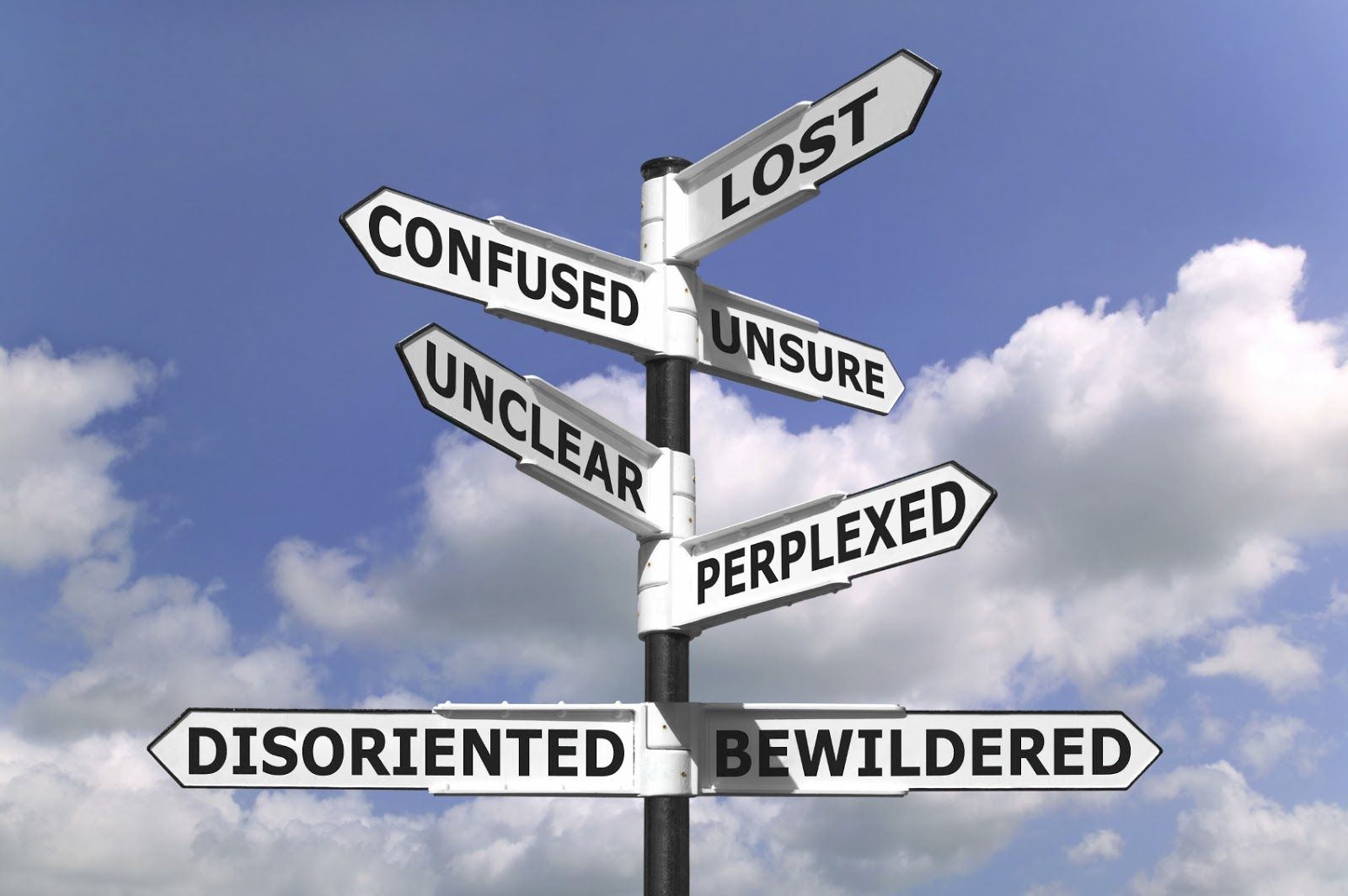 [Speaker Notes: Confused
Unsure of what happened
Disoriented
Wake-up hangover or feel more intoxicated than their usual response]
Освидетельствования по поводу травмы
Будьте готовы к большому количеству бесед с потерпевшей(-им)
Помните о границах ее (его) способности давать точные сведения и вспоминать события
Нарушения памяти могут вызвать несовпадения в ответах 
Отрывки воспоминаний могут возвращаться в хаотичном порядке
Поддерживайте с потерпевшей(-им) постоянный контакт и атмосферу, располагающую к честности и откровенности.
[Speaker Notes: Memory loss may be extensive but not necessarily irreversible – individuals may recall info at a later time, sometimes spontaneously but may do so in a different order of events

Magic word = able (what are you able to remember?)
Gives victim the understanding that it is ok if they are not able to. No feeling of having to come up with an answer]
Что следует запомнить с точки зрения токсикологии
Важно правильно собирать улики: 
Кровь: в течение 24 ч
Моча: в течение 120 ч (желательно)
Помнить о роли, которую могут 
играть наркотики в различных преступлениях 
  Понимать поведение потерпевшего и преступника
 Постоянно улучшать свою работу
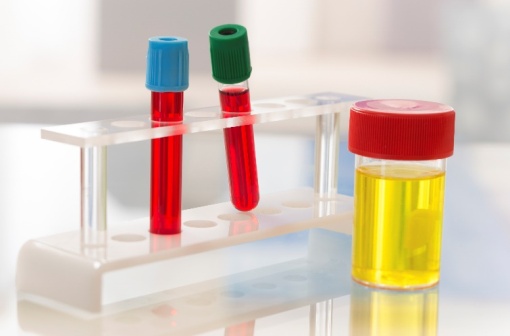 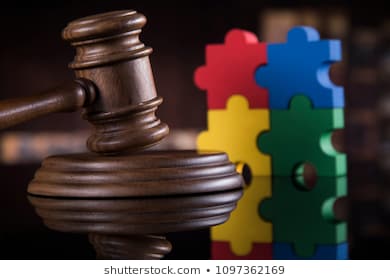 [Speaker Notes: - Invite you to think outside DNA evidence - don’t forget other avenues of investigation
- Drugs in blood vs. urine

- Use of drugs = high-risk for being a victim of a crime]
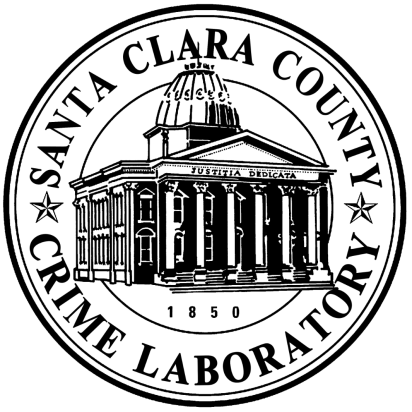 Криминалист Марсела ВеласкоКриминалистическая лаборатория округа Санта-Клараmvelasco@lab.sccgov.org
[Speaker Notes: Not too scientific – no lab representatives
More specific questions on: testing, collection and submission of evidence, drug trends and interpretation of results – reach out]